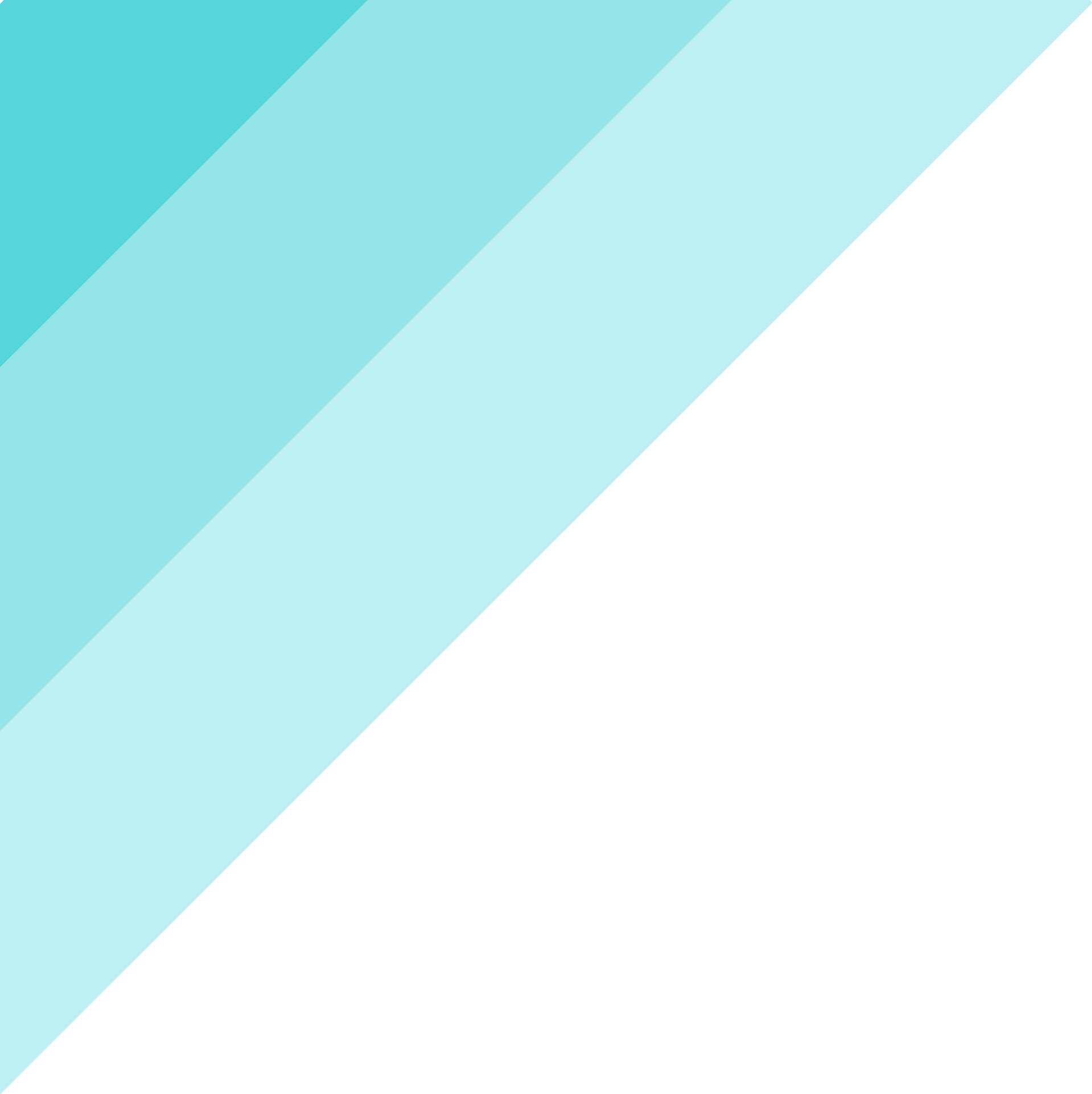 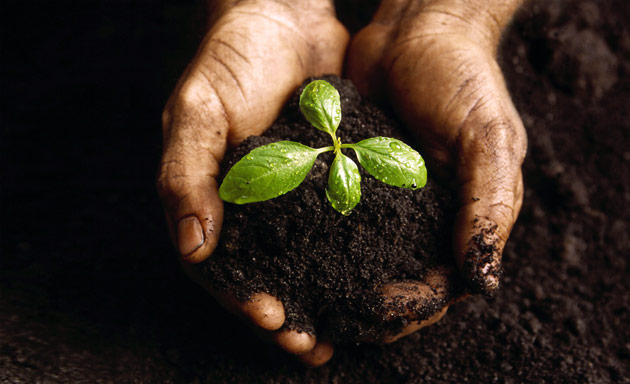 Insert Text
Text
Text
Text
text
Text
Text
Text
Text
1
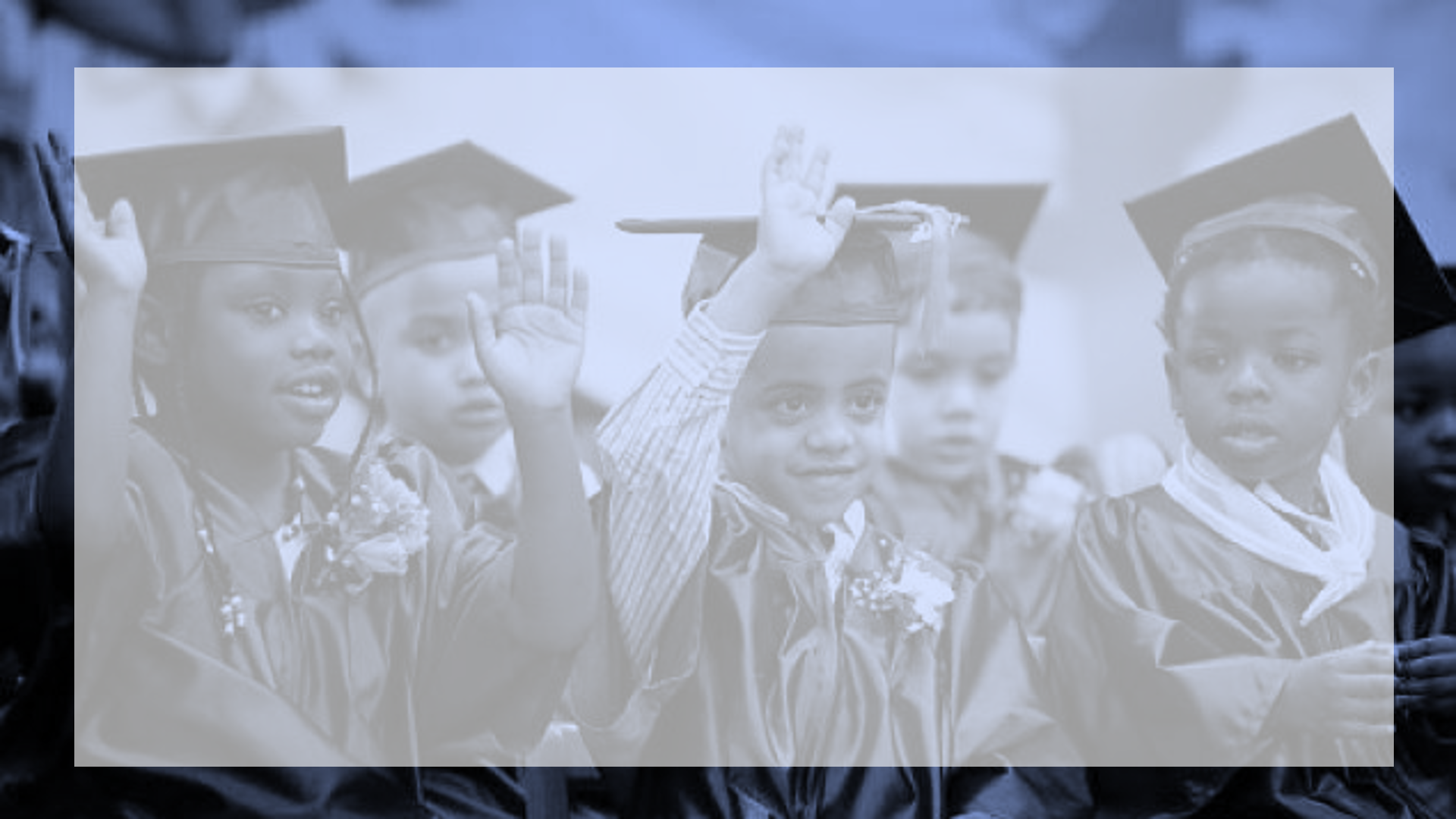 TEXT
2
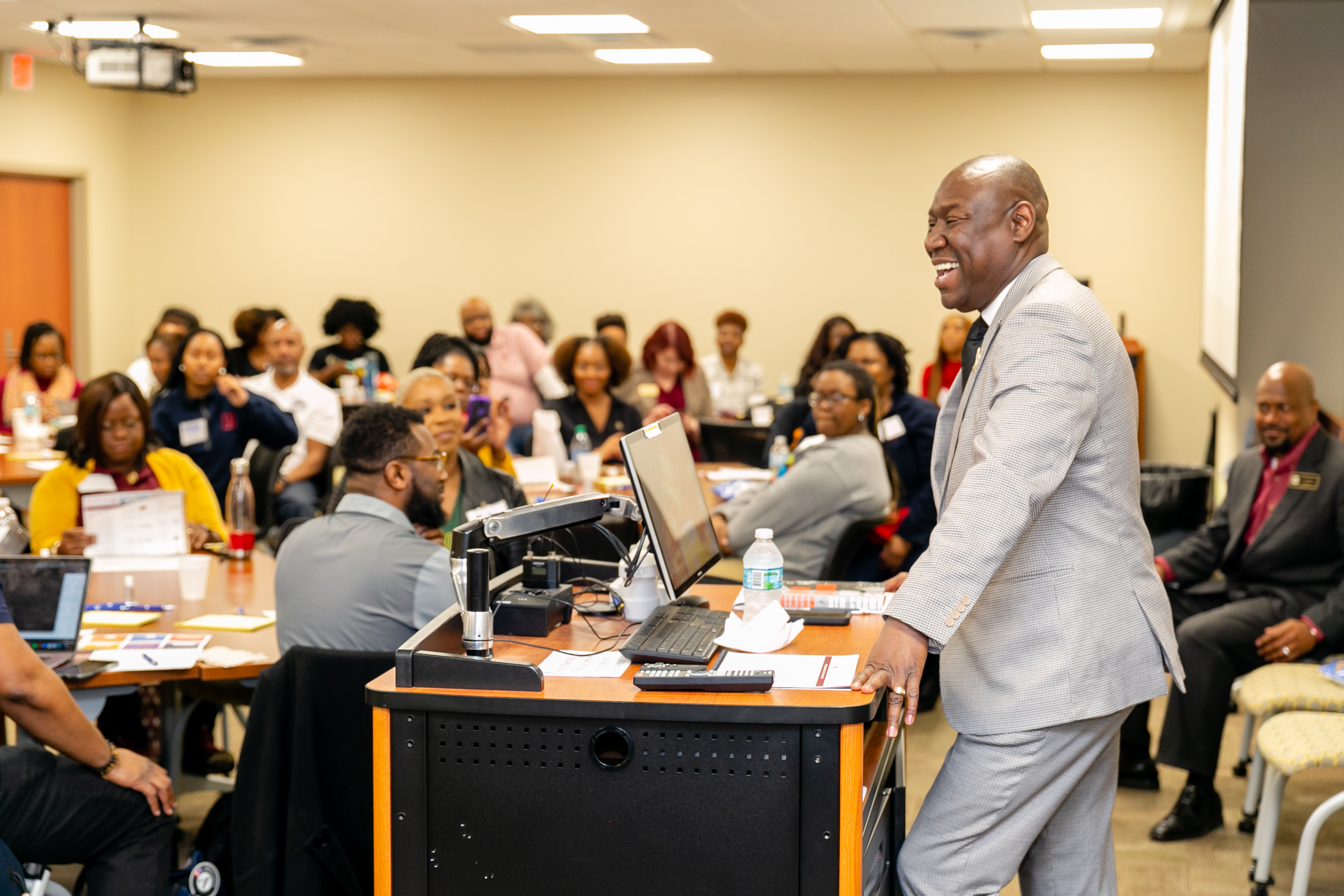 Text
3
Photo from our 2020 National Conference
Text 
Text
4
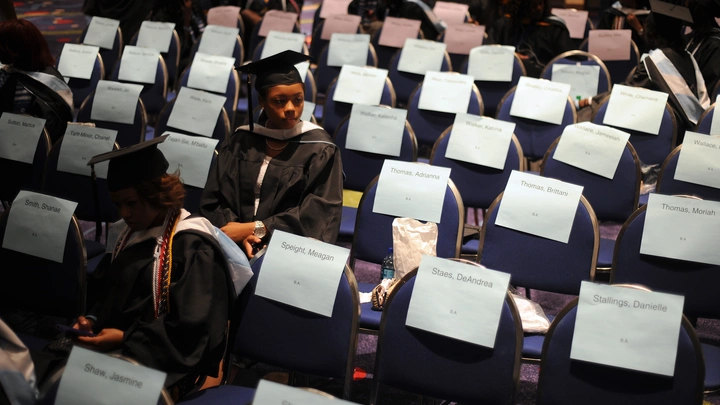 Text
5
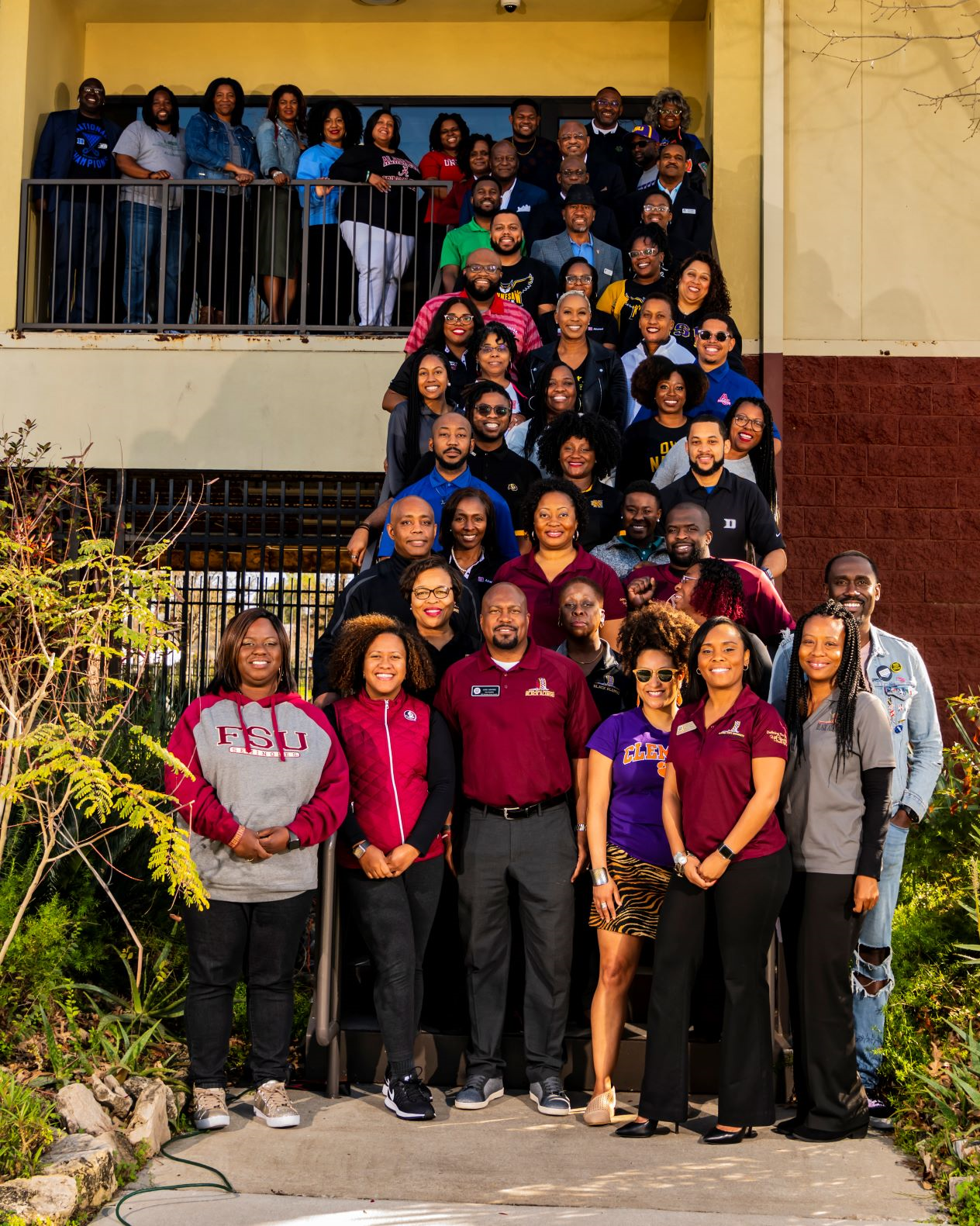 THANK YOU
INSERT CONTACT INFORMATION
6
Photo from our 2020 National Conference